Предмет:
Русский язык
Раздел:
Грамматика
Причастие
Тема:
Автор: учитель русского языка 
 и литературы Копьёва Т.И.
Теория
Русский язык
Практика
Тест
Выход
ПРАВИЛО
Причастие
«4 С»  - «НН»
Совершенного вида
С приставкой
С зависимым словом
С суффиксом –ОВА/-ЕВА-
«4 НЕ» - «Н»
Несовершенного вида
Нет приставки
(или есть только НЕ-)
Нет зависимого слова
Нет –ованный/ -ёванный
меню
Правило
Правописание  -НН- и –Н- в причастиях и отглагольных прилагательных.
-НН- пишется в полных страдательных причастиях:
1) если причастие имеет зависимые слова: раненный в ногу боец, коротко стриженные волосы;
2) если причастие имеет приставку: вскипячённая вода, покрашенный пол;
3) если причастие образовано от глаголов совершенного вида: пойманный мяч, проверенная работа;
4)если прилагательные оканчиваются на –ованный, -ёванный.
Исключения: кованый, жёваный.
 
-Н- пишется в отглагольных прилагательных:
1)если отглагольные прилагательные не имеют зависимых слов: раненый боец, стриженые волосы;
2)если отглагольные прилагательные не имеют приставки: кипячёная вода, крашеный пол.
меню
Практика
Выбери   -НН- или –Н-
н
белё _  ый
-н-
-нн-
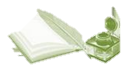 Правило «4 Не»
Практика
Выбери   -НН- или –Н-
нн
неопубликова _  ый
-н-
-нн-
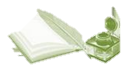 С суффиксом –ОВА/-ЕВА-.
Практика
Выбери   -НН- или –Н-
н
беше _  ый
-н-
-нн-
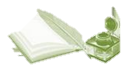 Правило «4 Не»
Практика
Выбери   -НН- или –Н-
нн
поджаре _  ые
-н-
-нн-
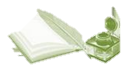 С приставкой
Практика
Выбери   -НН- или –Н-
н
варё _  ый
-н-
-нн-
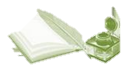 Правило «4 Не»
Практика
Выбери   -НН- или –Н-
нн
вскипячё _  ый
-н-
-нн-
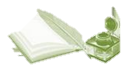 С приставкой
Практика
Выбери   -НН- или –Н-
нн
скова _  ый
-н-
-нн-
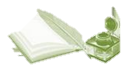 С приставкой
Практика
Выбери   -НН- или –Н-
нн
необоснова _  ый
-н-
-нн-
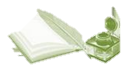 С суффиксом –ОВА/-ЕВА-
Практика
Выбери   -НН- или –Н-
н
глаже _  ый
-н-
-нн-
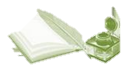 Правило «4 Не»
Практика
Выбери   -НН- или –Н-
нн
поруче _  ое
-н-
-нн-
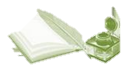 Совершенного вида
Практика
Выбери   -НН- или –Н-
н
дарё _  ый
-н-
-нн-
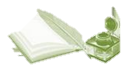 Правило «4 Не»
Практика
Выбери   -НН- или –Н-
нн
сваре _  ый
-н-
-нн-
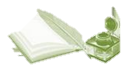 С приставкой
Практика
Выбери   -НН- или –Н-
н
зва _  ый
-н-
-нн-
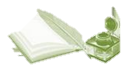 Правило «4 Не»
Практика
Выбери   -НН- или –Н-
н
кипячё _  ый
-н-
-нн-
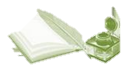 Правило «4 Не»
Практика
Выбери   -НН- или –Н-
н
копчё _  ый
-н-
-нн-
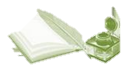 Правило «4 Не»
Практика
Выбери   -НН- или –Н-
н
мороже _  ый
-н-
-нн-
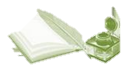 Правило «4 Не»
Практика
Выбери   -НН- или –Н-
н
ноше _  ый
-н-
-нн-
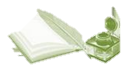 Правило «4 Не»
Практика
Выбери   -НН- или –Н-
нн
консервирова _  ый
-н-
-нн-
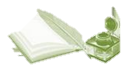 С суффиксом –ОВА/-ЕВА-
Практика
Выбери   -НН- или –Н-
нн
распаха _  ый
-н-
-нн-
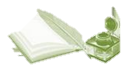 С приставкой
Практика
Выбери   -НН- или –Н-
н
печё _  ый
-н-
-нн-
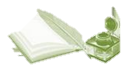 Правило «4 Не»
Практика
Выбери   -НН- или –Н-
н
пуга _  ый
-н-
-нн-
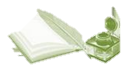 Правило «4 Не»
Практика
Выбери   -НН- или –Н-
нн
пережёва _  ый
-н-
-нн-
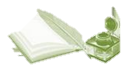 С суффиксом –ОВА/-ЕВА-
Практика
Выбери   -НН- или –Н-
н
плавле _  ый
-н-
-нн-
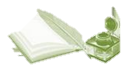 Правило «4 Не»
Практика
Выбери   -НН- или –Н-
нн
неподготовле _  ый
-н-
-нн-
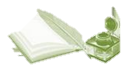 С приставкой
Практика
Выбери   -НН- или –Н-
нн
выглаже _  ый
-н-
-нн-
С приставкой
меню
Образовательный тест
чище_ый 
золочё_ый
заточе_ый
сплетё_ый
незва_ый
сотка_ый
круче_ый
нежда_ый 
непочище_ый
мудрё_ый
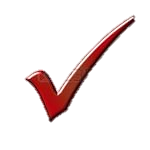 H
HH
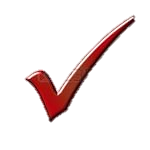 HH
H
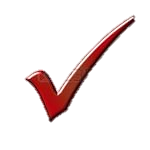 H
HH
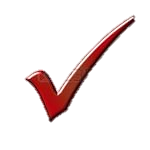 HH
H
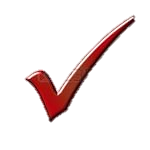 HH
H
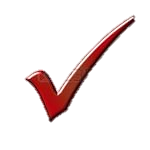 H
HH
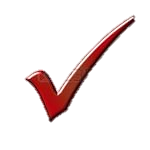 H
HH
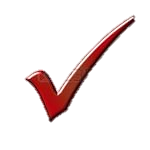 H
HH
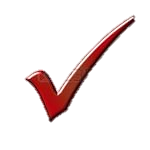 H
HH
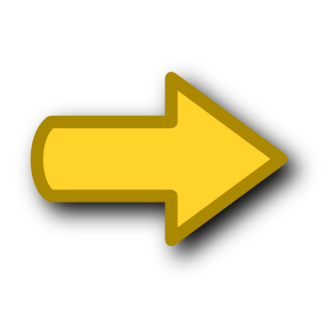 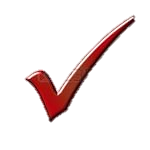 H
HH
Образовательный тест
краше_ый 
негашё_ая
купле_ый
лишё_ый
свежемороже_ый
неслыха_ый 
гружё_ый
обиже_ый
невида_ый
точё_ый
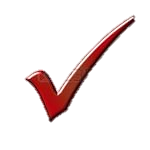 H
HH
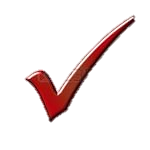 HH
H
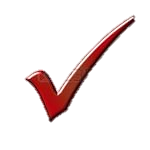 H
HH
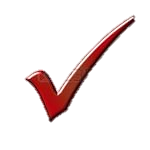 HH
H
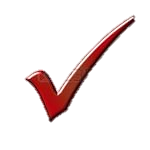 HH
H
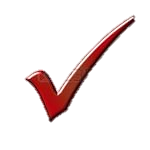 H
HH
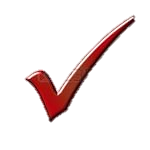 H
HH
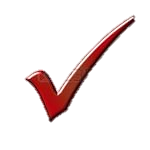 H
HH
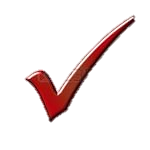 H
HH
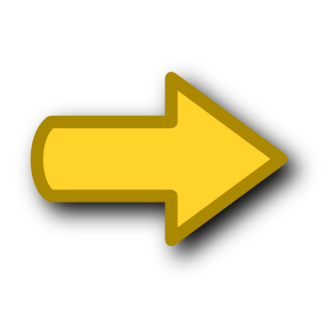 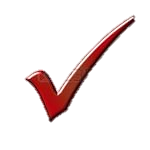 H
HH
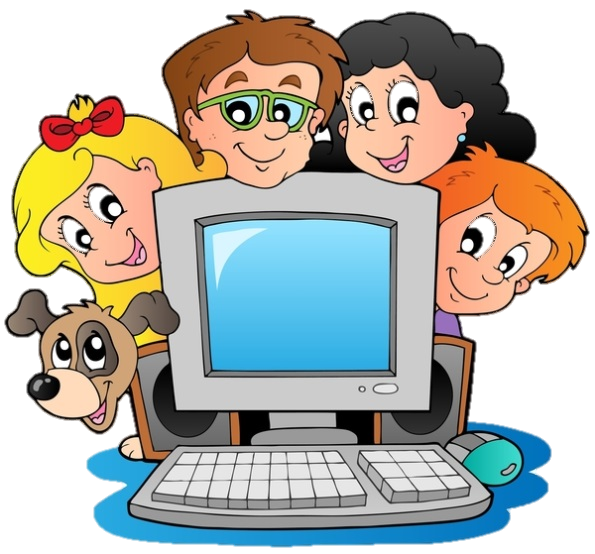 Спасибо за 
Работу!
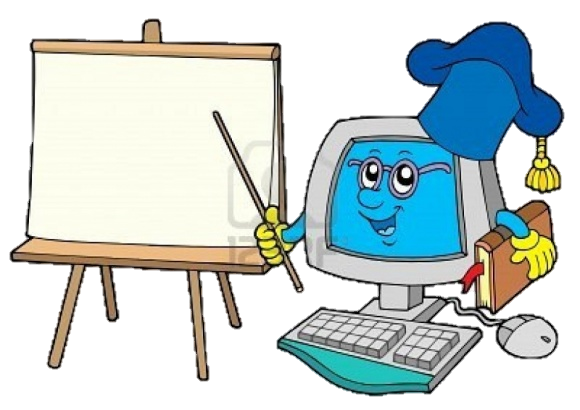